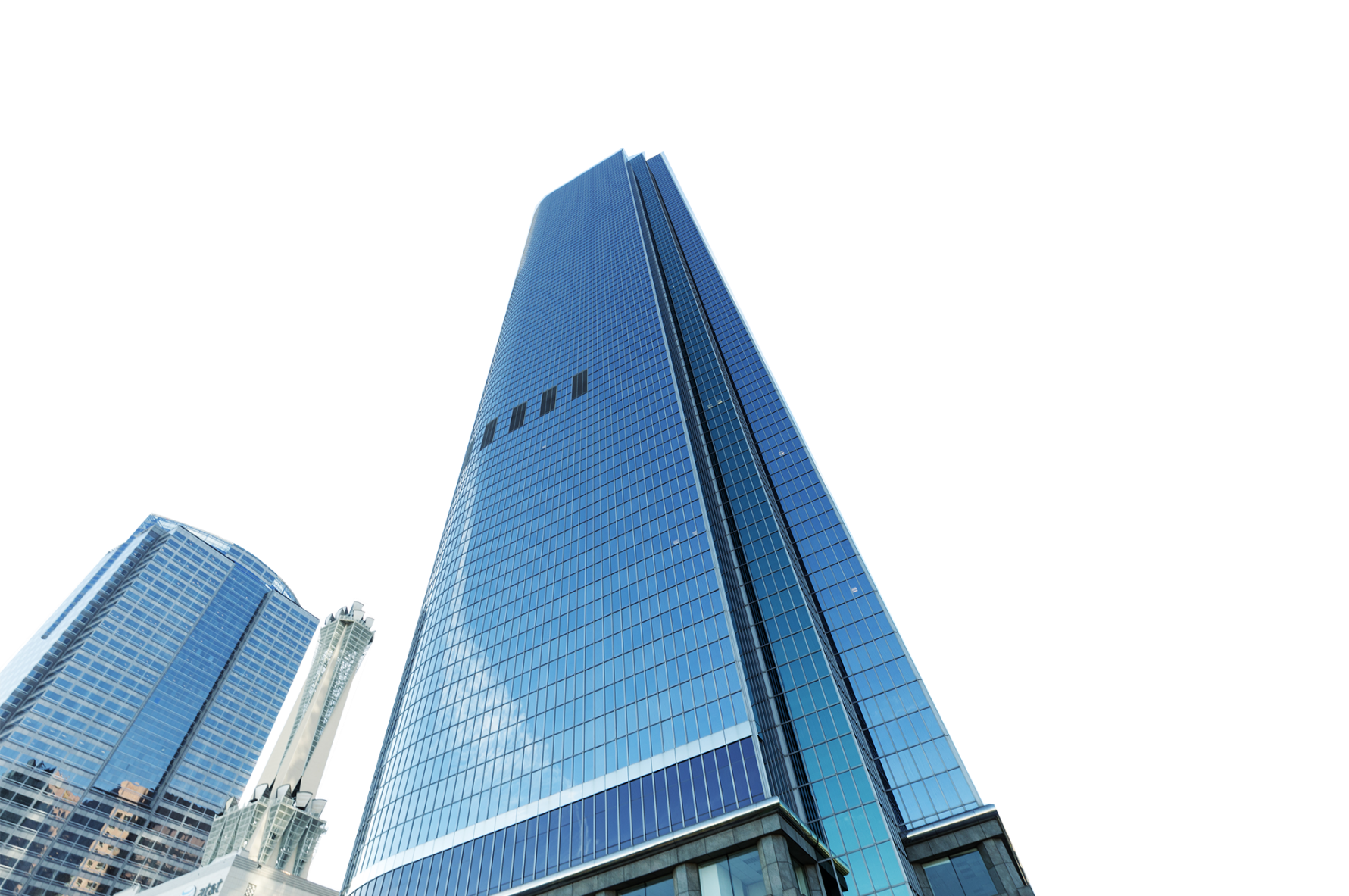 Free
Work Report
PPT  Templates
Insert the Subtitle of Your Presentation
Freeppt7.com
Time ：202X
REPORT
202X
text
text
text
PPT模板 http://www.freeppt7.com/moban/
01.
02.
03.
04.
05.
Add title text
Add title text
Add title text
Add title text
Add title text
CONTENTS
WORK REPORT
WORK REPORT
WORK REPORT
WORK REPORT
WORK REPORT
text
text
text
01
Add title text
PART ONE
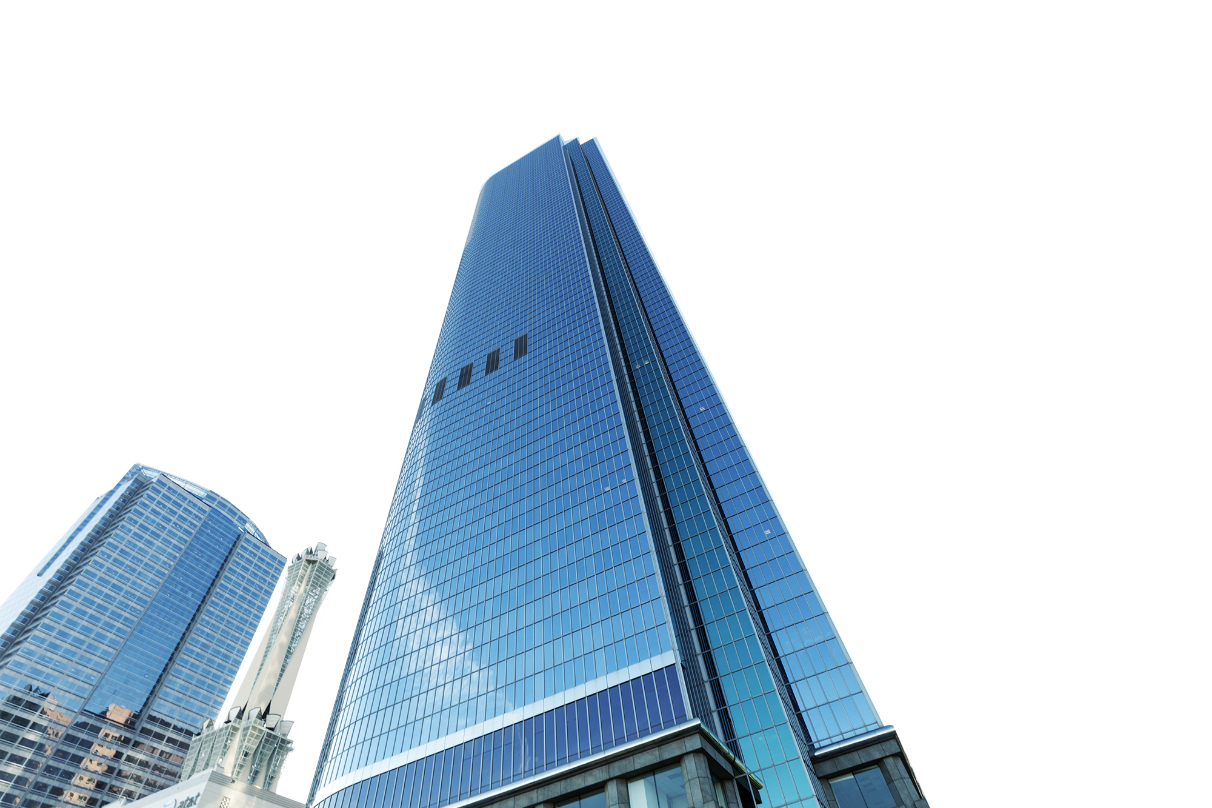 Lorem ipsum dolor sit amet, consectetuer dipiscing elit, sed diam 
nonummy nibheuismod tincidunt ut laoreet dolore magna aliquam erat volutpat. Ut wisi enim ad minim veniam
text
text
text
[Speaker Notes: Template from: https://www.freeppt7.com/]
Add title text
Financial industry investment return analysis marketing report
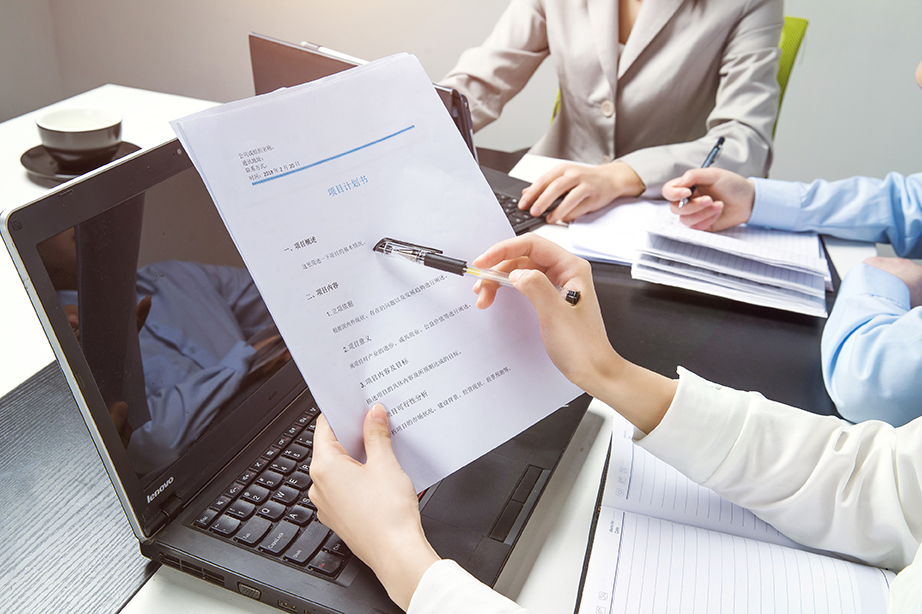 We provide professional-quality free PowerPoint templates to help you with your business presentations - freeppt7.com
Add title text
Add title
Add title text
Add title
Add title text
Add title
Add title text
Add title
Add title text
Add title text
Financial industry investment return analysis marketing report
Add title text
Add title text
Add title text
Add title text
Feedback
Commissioning test
Expert analysis
Market research
Click here to add content, content to match the title.
Click here to add content, content to match the title.
Click here to add content, content to match the title.
Click here to add content, content to match the title.
Add title text
Financial industry investment return analysis marketing report
Add title text
Add title text
Add title text
Add title text
Add title text
Add title text
Click here to add content, content to match the title.
Click here to add content, content to match the title.
Click here to add content, content to match the title.
Add title text
Financial industry investment return analysis marketing report
Add title text
Add title text
Add title text
Add title text
Add title text
Add title text
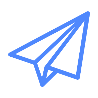 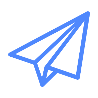 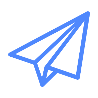 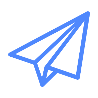 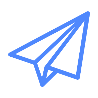 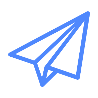 Click here to add content, content to match the title.
Click here to add content, content to match the title.
Click here to add content, content to match the title.
Click here to add content, content to match the title.
Click here to add content, content to match the title.
Click here to add content, content to match the title.
Add title
02
Add title text
PART TWO
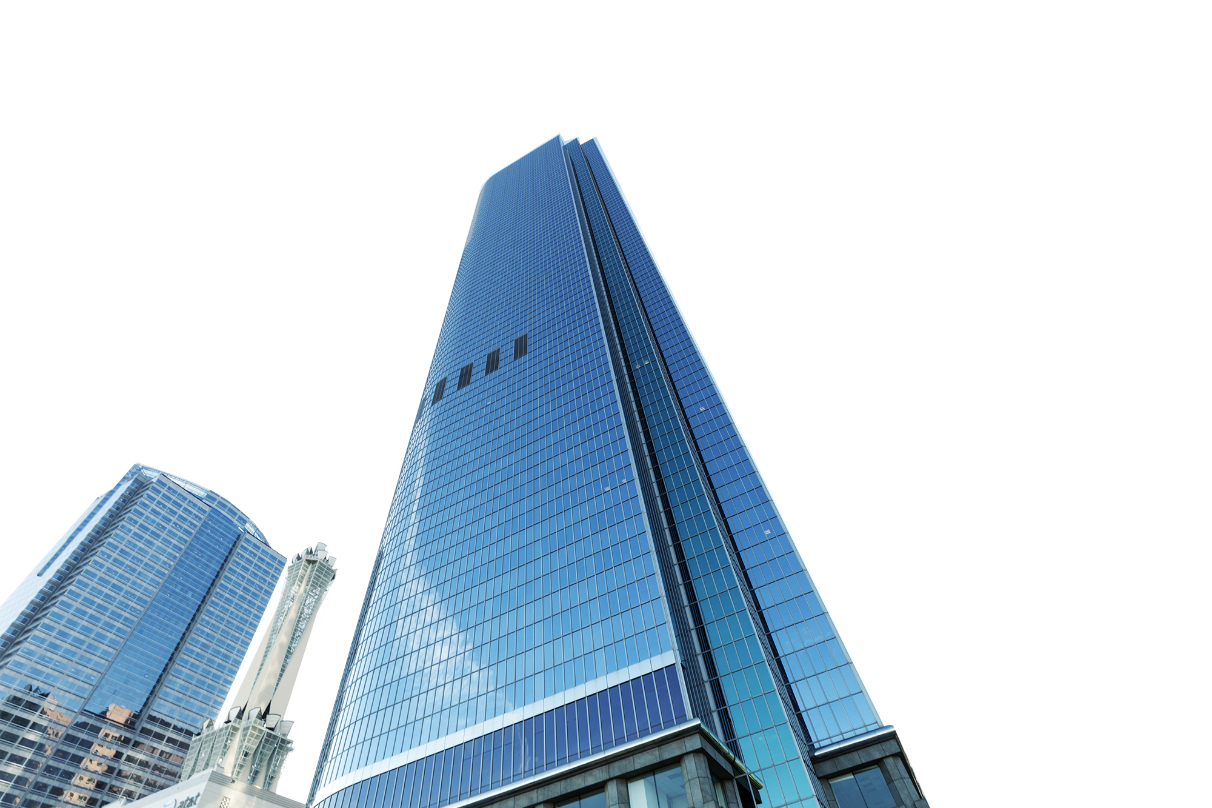 Lorem ipsum dolor sit amet, consectetuer dipiscing elit, sed diam 
nonummy nibheuismod tincidunt ut laoreet dolore magna aliquam erat volutpat. Ut wisi enim ad minim veniam
text
text
text
Add title text
Financial industry investment return analysis marketing report
Click here to add content, content to match the title. Click here to add content, content to match the title.
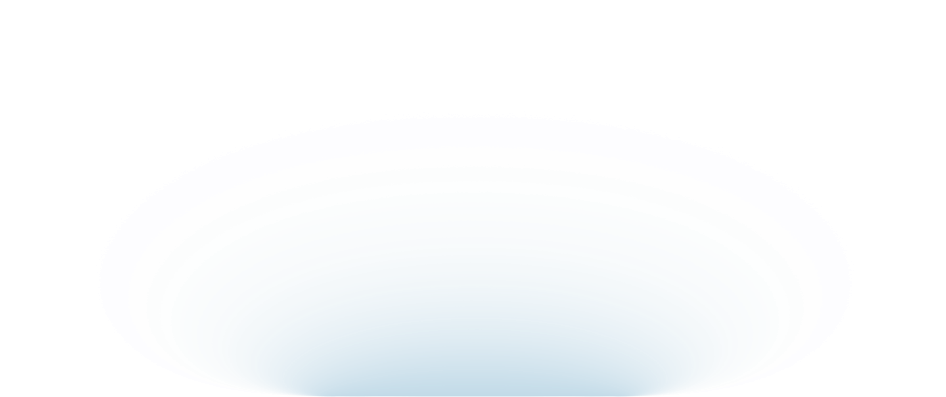 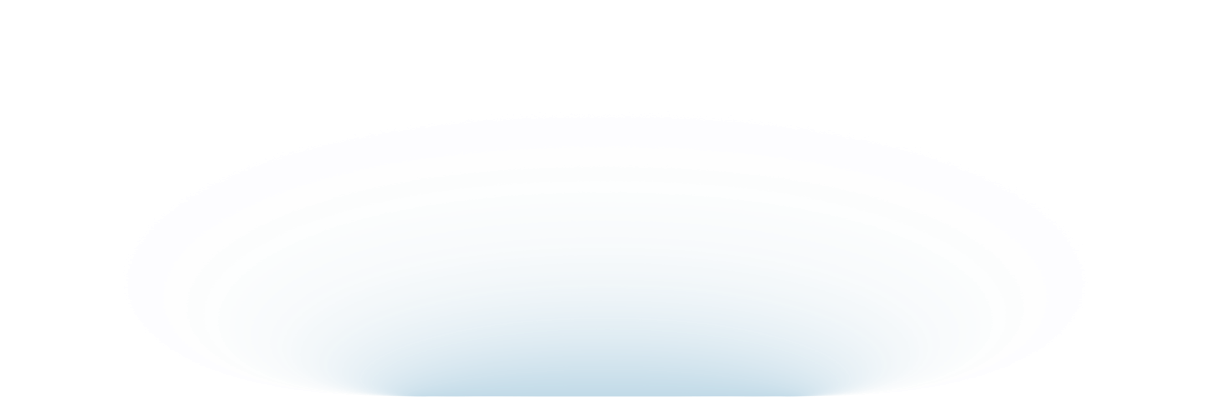 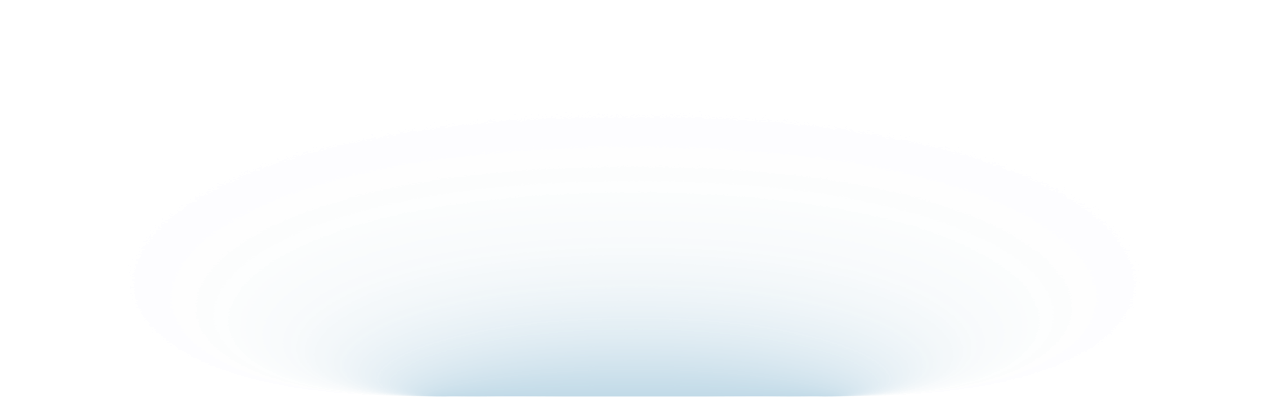 Click here to add content, content to match the title.
Click here to add content, content to match the title.
Click here to add content, content to match the title.
Add title text
Financial industry investment return analysis marketing report
Click here to add content, content to match the title.
Click here to add content, content to match the title.
Click here to add content, content to match the title.
Click here to add content, content to match the title.
Fill in the description
Click here to add content, content to match the title.
Click here to add content, content to match the title.
Click here to add content, content to match the title.
Click here to add content, content to match the title.
Add title text
Financial industry investment return analysis marketing report
Fill in the description
Fill in the description
Fill in the description
Fill in the description
Add title text
Add title text
Financial industry investment return analysis marketing report
Fill in the description
Fill in the description
Click here to add content, content to match the title.
Click here to add content, content to match the title.
Add title text
Financial industry investment return analysis marketing report
Fill in the description
Data
Unit
Unit
Unit
Unit
Unit
Unit
Unit
Unit
Add title（m）
Design
1046.54
30.9
1.6
13.73
38
1.414
0.458
0.5
2.711
1049.25
1047.76
20.6
1.6
9.149
38
0.853
0.249
0.4
1.705
1049.465
Verification
Fill in the description
Add title1049.465M
Add title993M
Add title
56.465M
03
Add title text
PART THREE
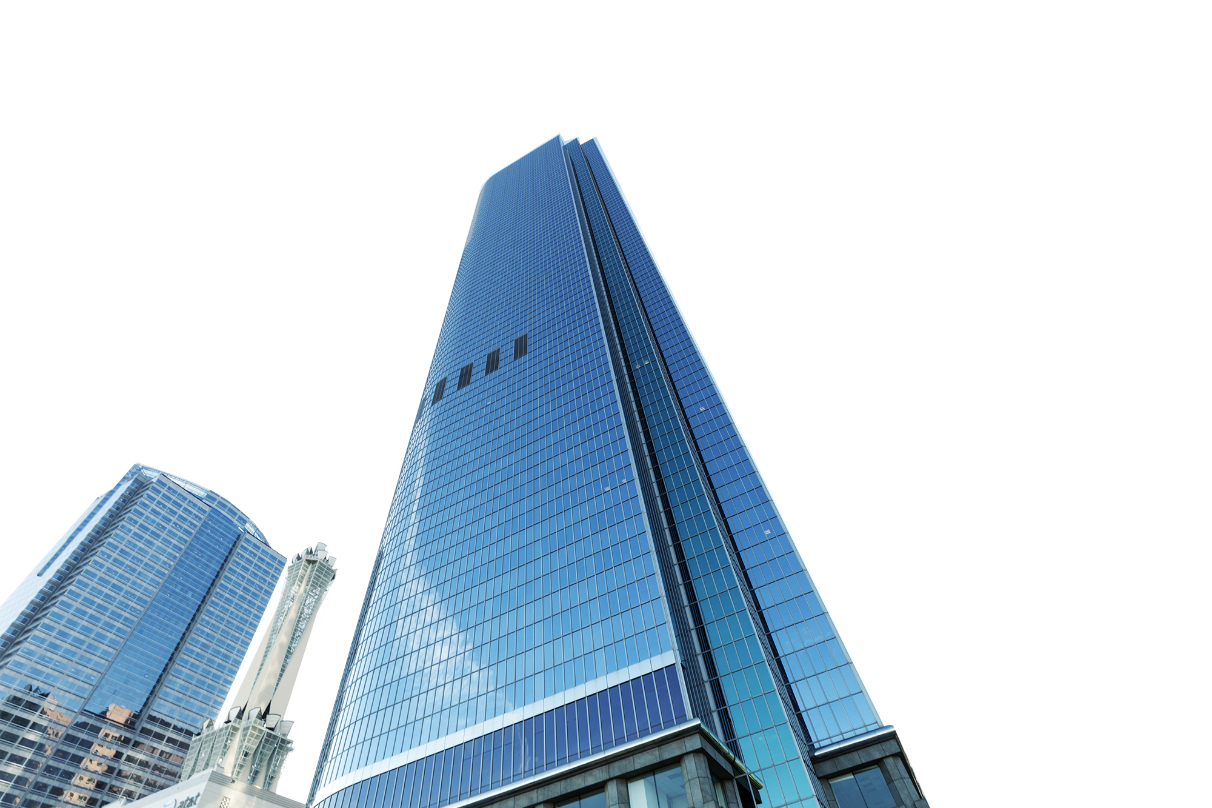 Lorem ipsum dolor sit amet, consectetuer dipiscing elit, sed diam 
nonummy nibheuismod tincidunt ut laoreet dolore magna aliquam erat volutpat. Ut wisi enim ad minim veniam
text
text
text
Add title text
Financial industry investment return analysis marketing report
Fill in the description
Add title text
Add title text
Add title text
Add title text
Add title text
Click here to add content, content to match the title.
Click here to add content, content to match the title.
Click here to add content, content to match the title.
Click here to add content, content to match the title.
Click here to add content, content to match the title.
Add title text
Financial industry investment return analysis marketing report
Add title text
Add title text
Add title text
Click here to add content, content to match the title. 
Click here to add content, content to match the title.
Click here to add content, content to match the title. 
Click here to add content, content to match the title.
Click here to add content, content to match the title. 
Click here to add content, content to match the title.
Add title text
Financial industry investment return analysis marketing report
Add title text
Add title text
Data 1
Data 3
Data 2
Data 4
Solution 1
1046.73
1048.26
421.9
650.0
Add title text
Solution 2
1046.54
1047.76
570.1
839.0
Add title text
Solution 3
1046.39
1047.40
707.2
998.3
Add title text
Add title text
Financial industry investment return analysis marketing report
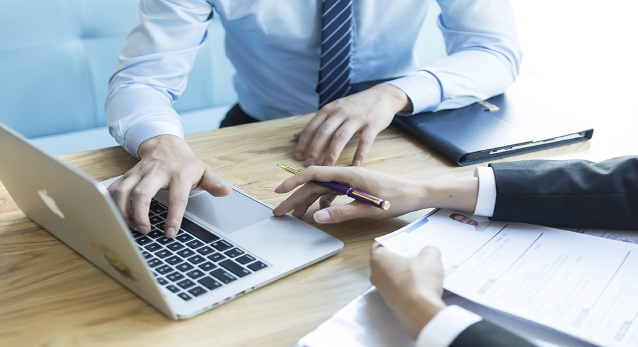 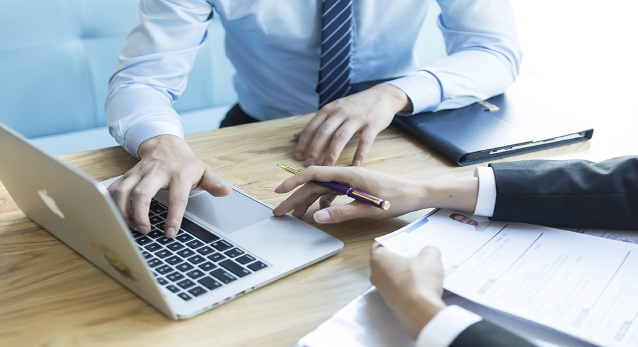 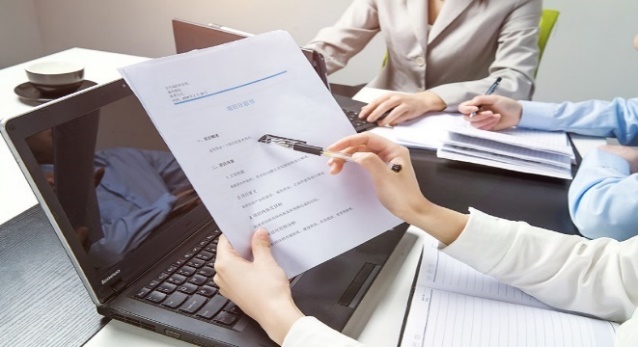 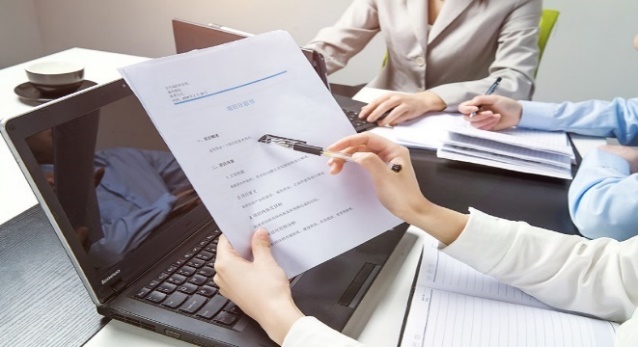 Add title text
Add title text
Add title text
Add title text
Engineering project
Engineering project
Engineering project
Engineering project
Click here to add text content, such as keywords, some brief introductions, etc.
Click here to add text content, such as keywords, some brief introductions, etc.
Click here to add text content, such as keywords, some brief introductions, etc.
Click here to add text content, such as keywords, some brief introductions, etc.
04
Add title text
PART FOUR
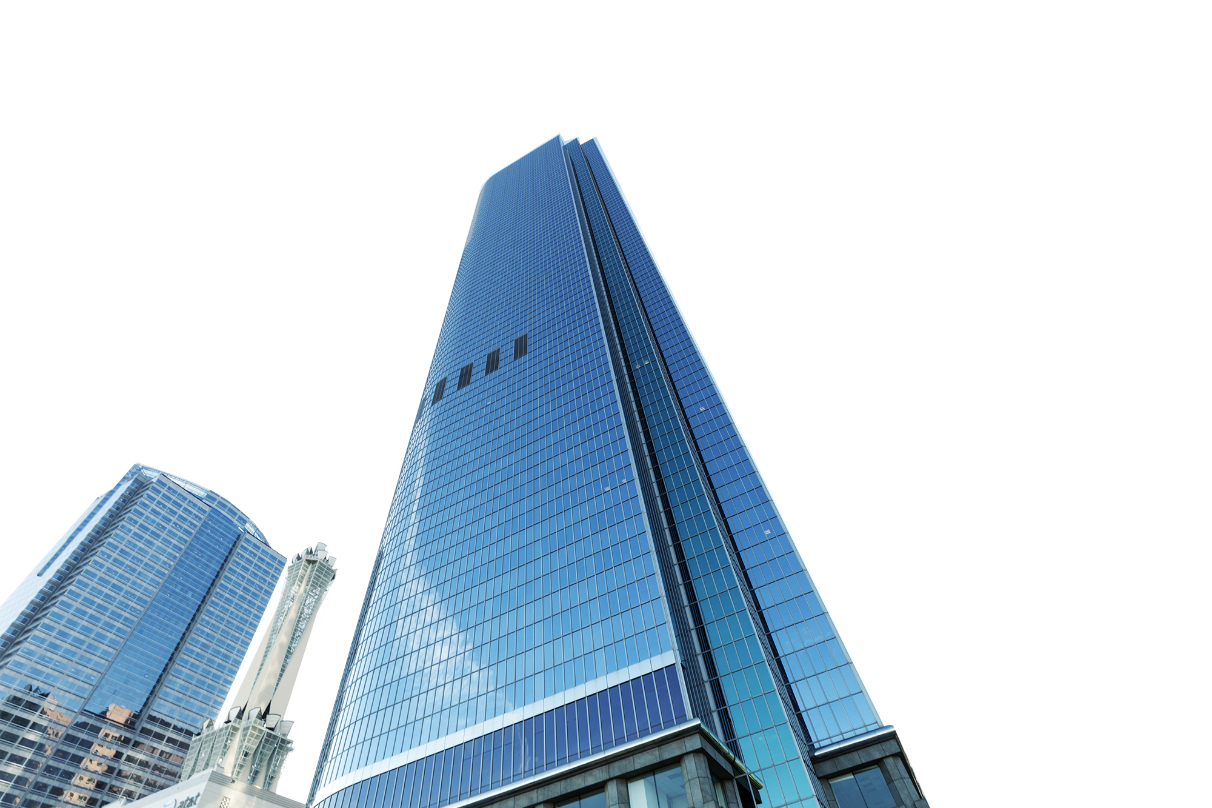 Lorem ipsum dolor sit amet, consectetuer dipiscing elit, sed diam 
nonummy nibheuismod tincidunt ut laoreet dolore magna aliquam erat volutpat. Ut wisi enim ad minim veniam
text
text
text
存在主要问题
Financial industry investment return analysis marketing report
01
02
Add title存在问题二
Add title存在问题一
Click here to add text content, such as keywords, some brief introductions, etc.
Click here to add text content, such as keywords, some brief introductions, etc.Click here to add content, content to match the title. Click here to add text content, such as keywords, some brief introductions, etc.
Click here to add text content, such as keywords, some brief introductions, etc.
Add title text
Financial industry investment return analysis marketing report
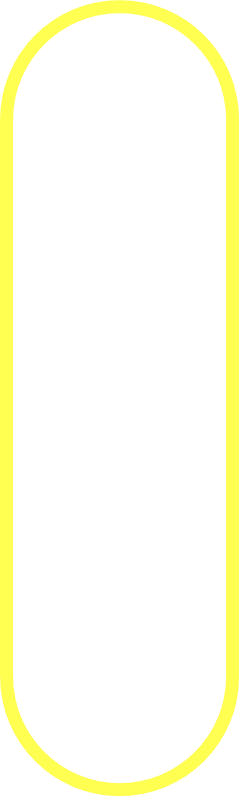 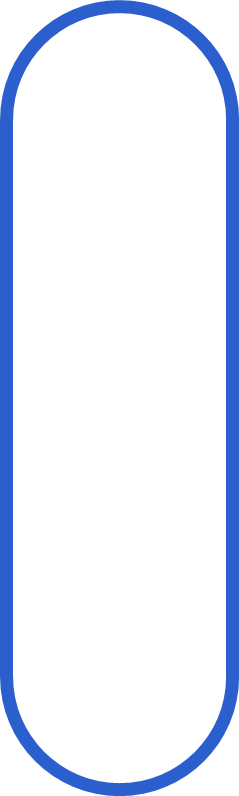 01
02
03
04
05
06
Click here to add content, content to match the title.
Click here to add content, content to match the title.
Click here to add content, content to match the title.
Click here to add content, content to match the title.
Click here to add content, content to match the title.
Click here to add content, content to match the title.
Add title text
Add title text
Financial industry investment return analysis marketing report
01
02
03
Add title text
Add title text
Add title text
Click here to add content, content to match the title.
Click here to add content, content to match the title.
Click here to add content, content to match the title.
Click here to add content, content to match the title.
Click here to add content, content to match the title.
Click here to add content, content to match the title.
Add title text
Financial industry investment return analysis marketing report
Add title text
Add title text
Add title text
Add title text
Add title text
Add title text
Add title text
Add title text
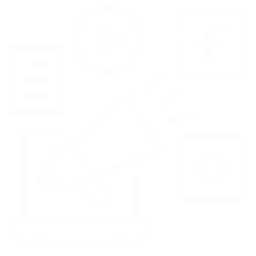 Add title text
Add title text
Add title text
Add title text
05
Add title text
PART FIVE
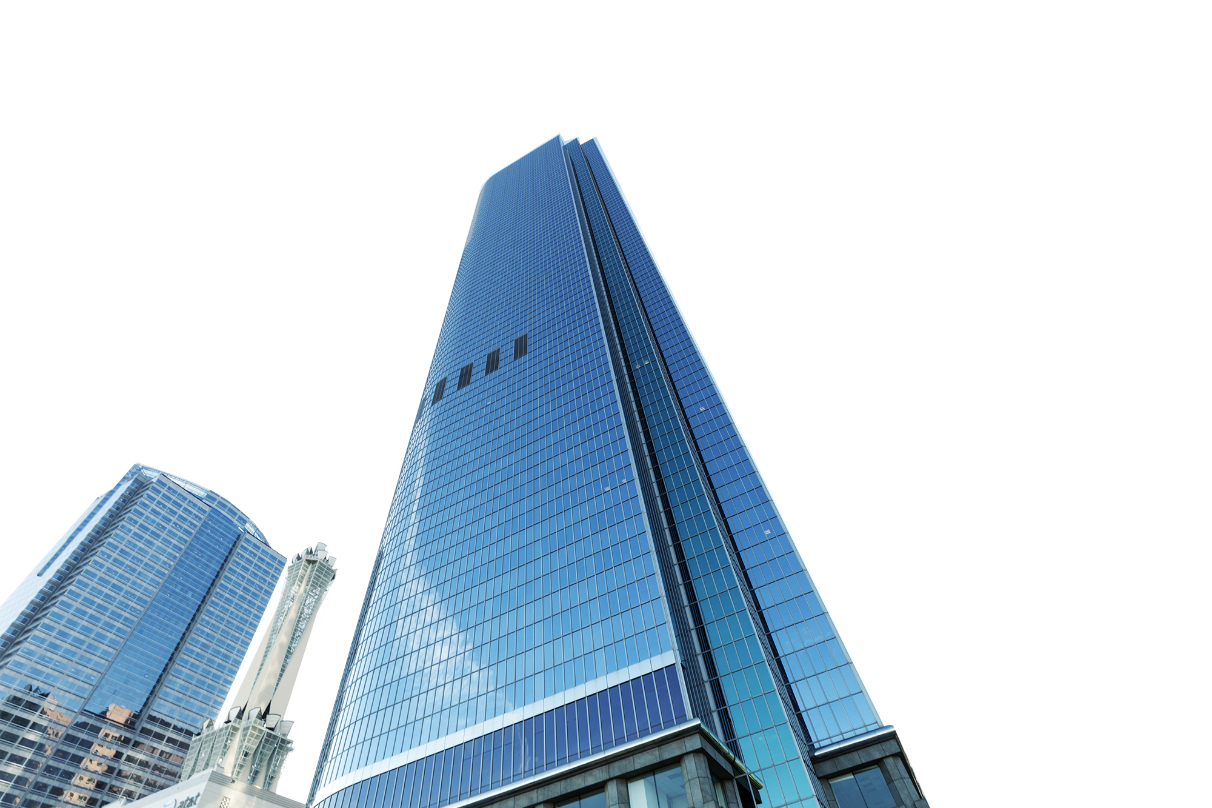 Lorem ipsum dolor sit amet, consectetuer dipiscing elit, sed diam 
nonummy nibheuismod tincidunt ut laoreet dolore magna aliquam erat volutpat. Ut wisi enim ad minim veniam
text
text
text
Add title text
Financial industry investment return analysis marketing report
Add title text
Add title text
Add title text
Click here to add content, content to match the title. Click here to add content, content to match the title. Click here to add content, content to match the title.
Click here to add content, content to match the title.
Click here to add content, content to match the title.
Click here to add content, content to match the title.
Click here to add content, content to match the title.
Add title text
Financial industry investment return analysis marketing report
Add text
Click here to add content, content to match the title.
Click here to add content, content to match the title.
Add text
Add text
Add text
Add title text
Financial industry investment return analysis marketing report
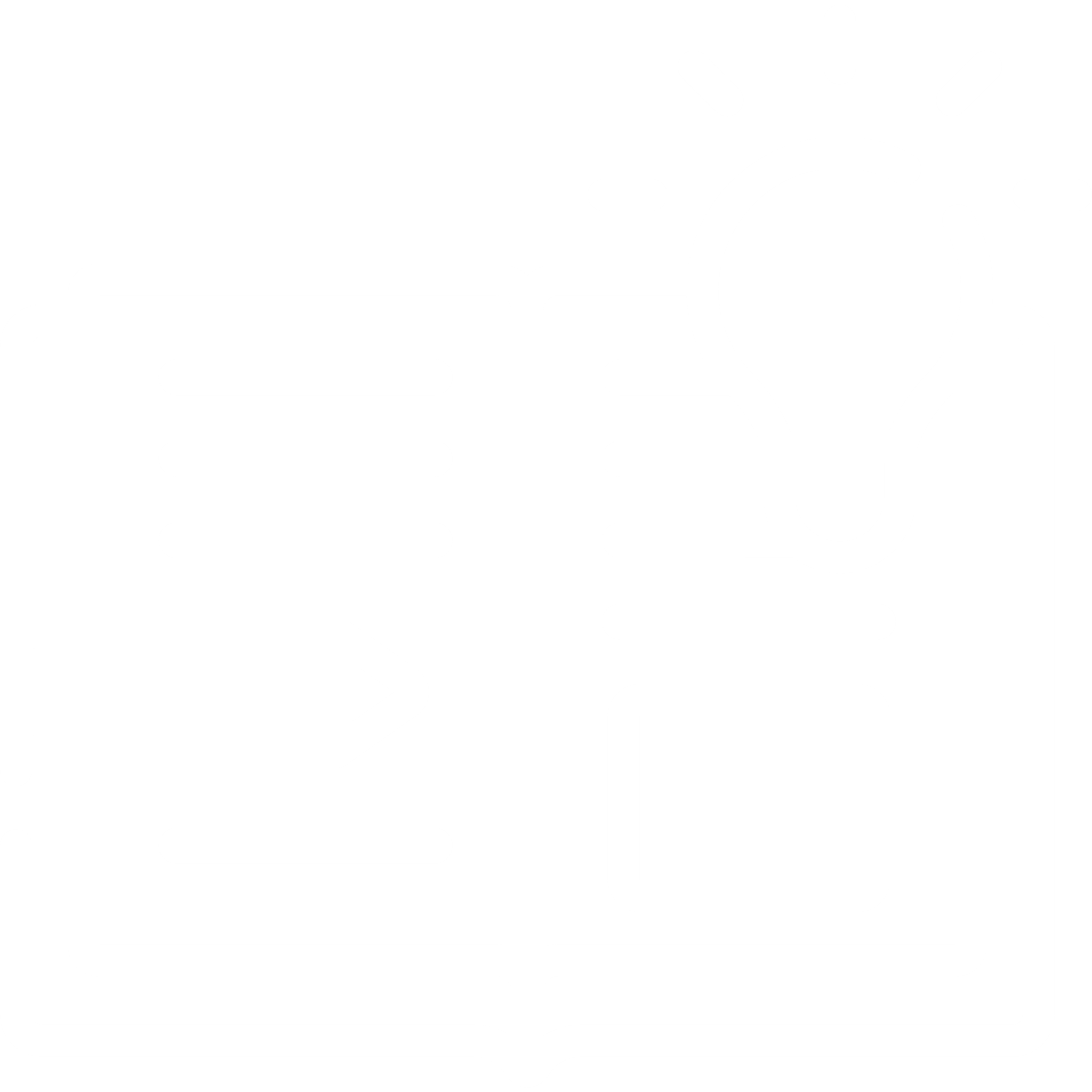 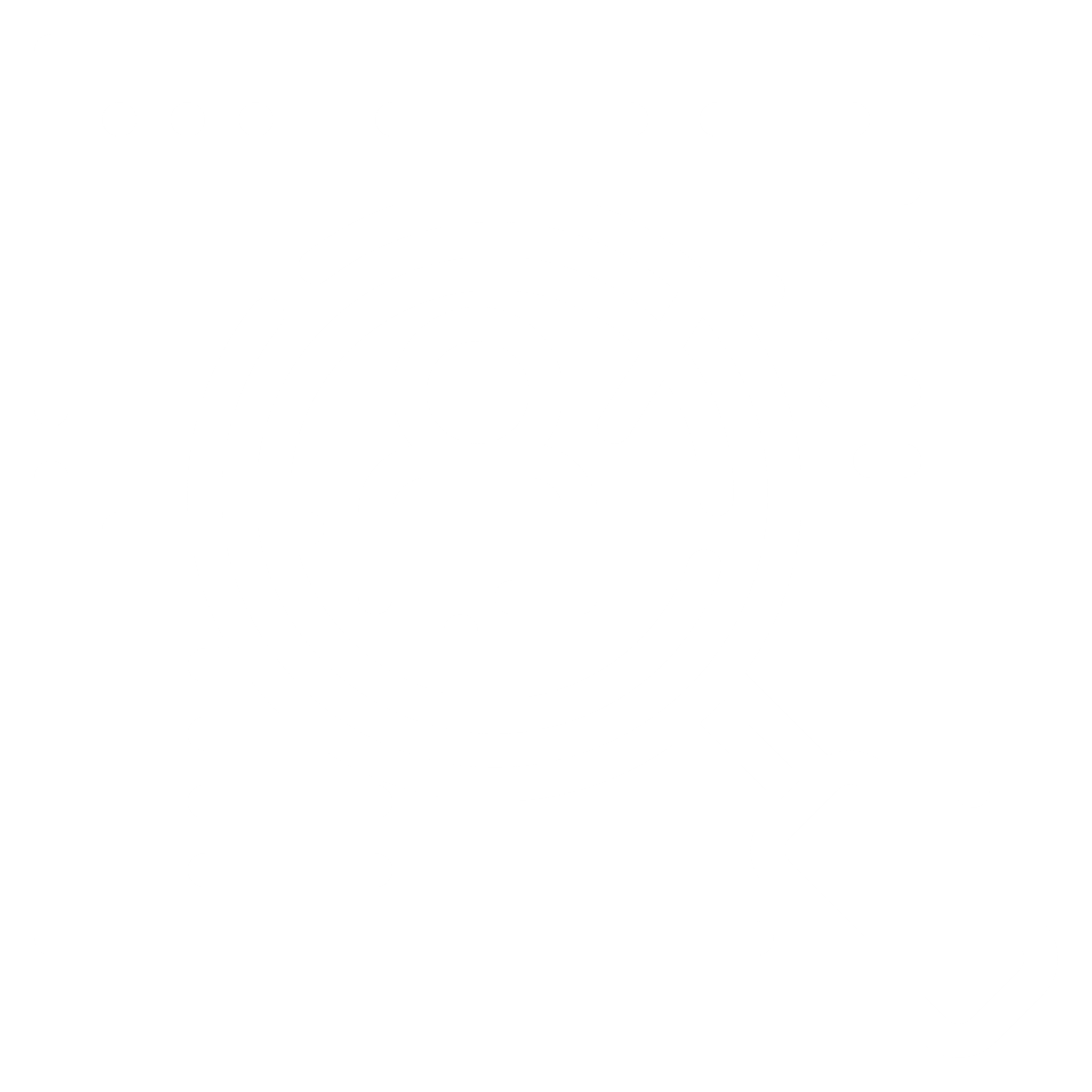 Add title text
Add title text
Add title text
Add title text
Add title text
Add title text
202X.04
202X.08
202X.10
202X.04
202X.04
202X.12
Add title text
Financial industry investment return analysis marketing report
Add title text
Add title text
Add title text
Add title text
Add title text
Add title text
Add title text
Click here to add content, content to match the title.
Click here to add content, content to match the title.
Click here to add content, content to match the title.
Click here to add content, content to match the title.
Click here to add content, content to match the title.
Click here to add content, content to match the title.
Click here to add content, content to match the title.
Add text
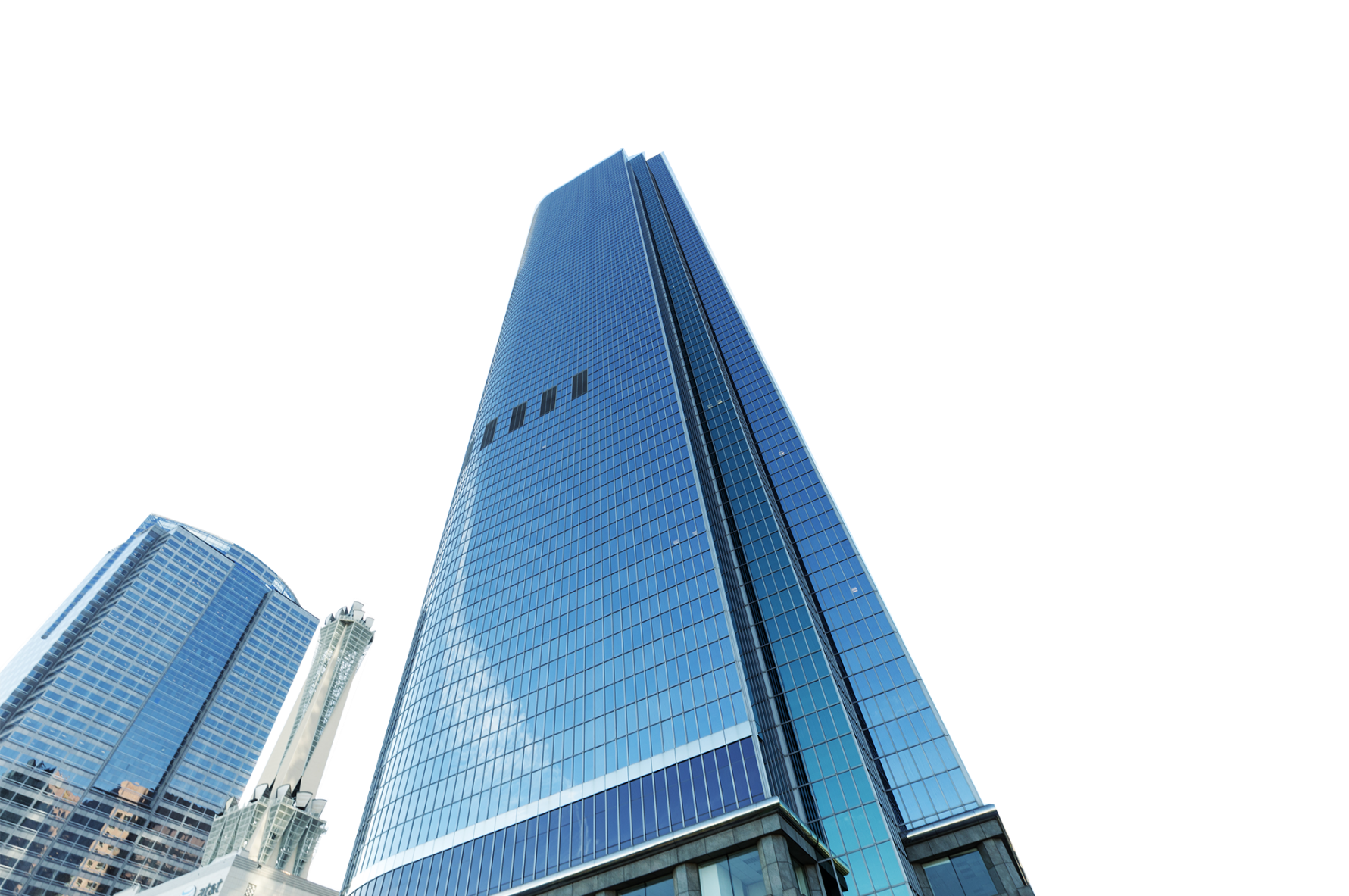 THANK YOU
Freeppt7.com
Time ：202X
REPORT
202X
text
text
text